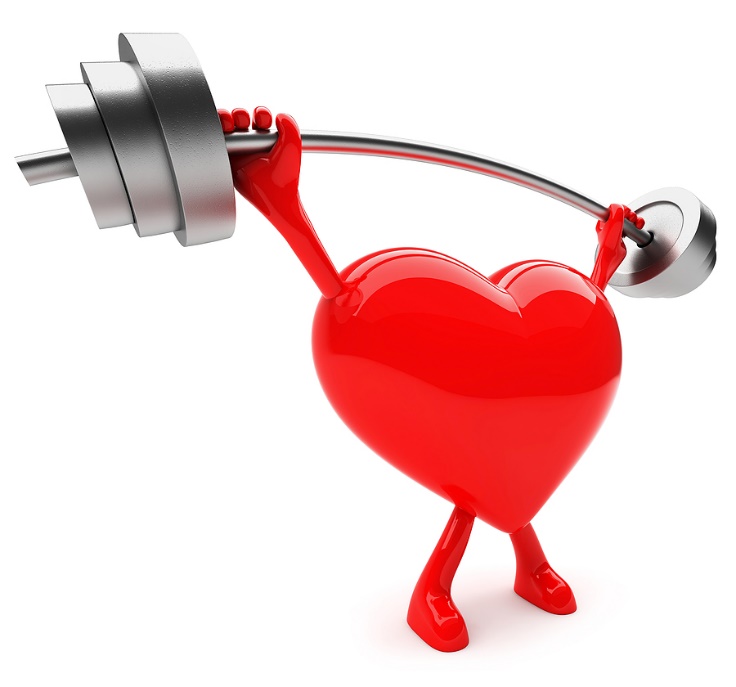 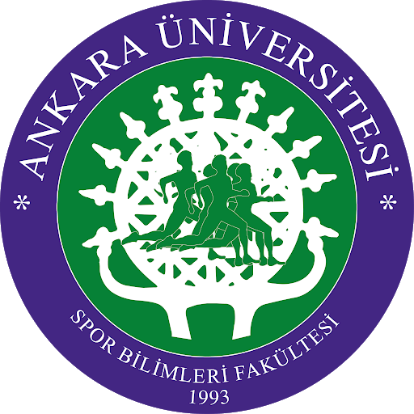 Sporun Sağlıklı Yaşama Katkısı I
Dr. Burcu ERTAŞ DÖLEK
Spor Bilimleri Fakültesi Öğretim Üyesi
Yaşam Kalitemizi Neler Etkiler?
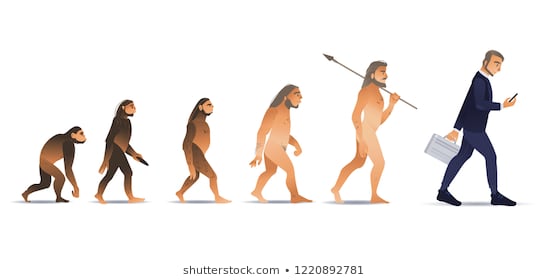 İnsan Vücudu-mükemmel makine!
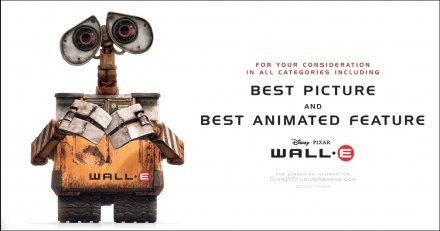 Sanayi Devrimi
Şehirlerde Nüfus Artışı
Çevre Sorunları
Bilimsel ve Teknik Gelişmelerin Hızlanması
Genel Refahın Artması
İnsan Ömrünün Uzaması
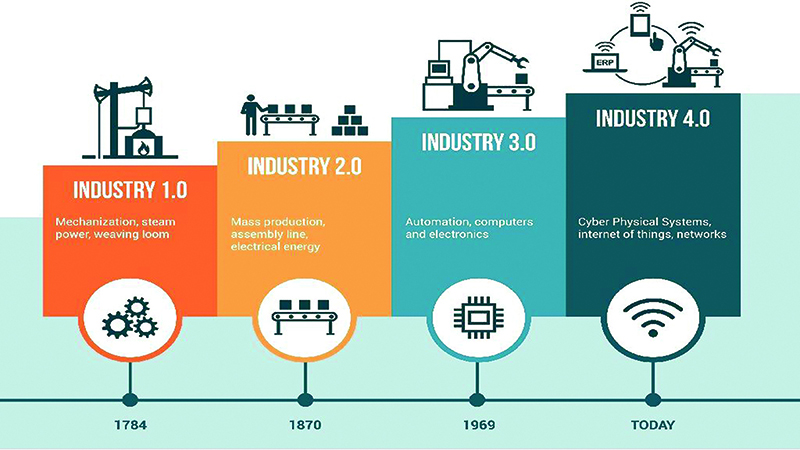 Fiziksel Aktivite
Egzersiz
Spor
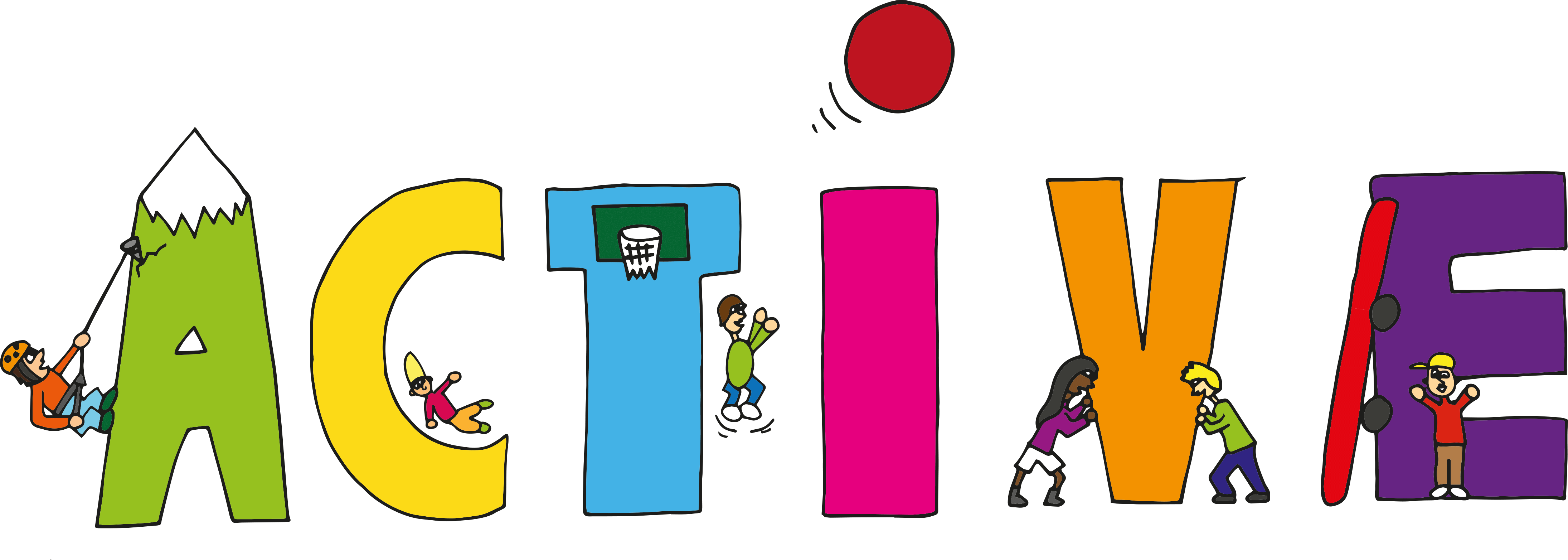 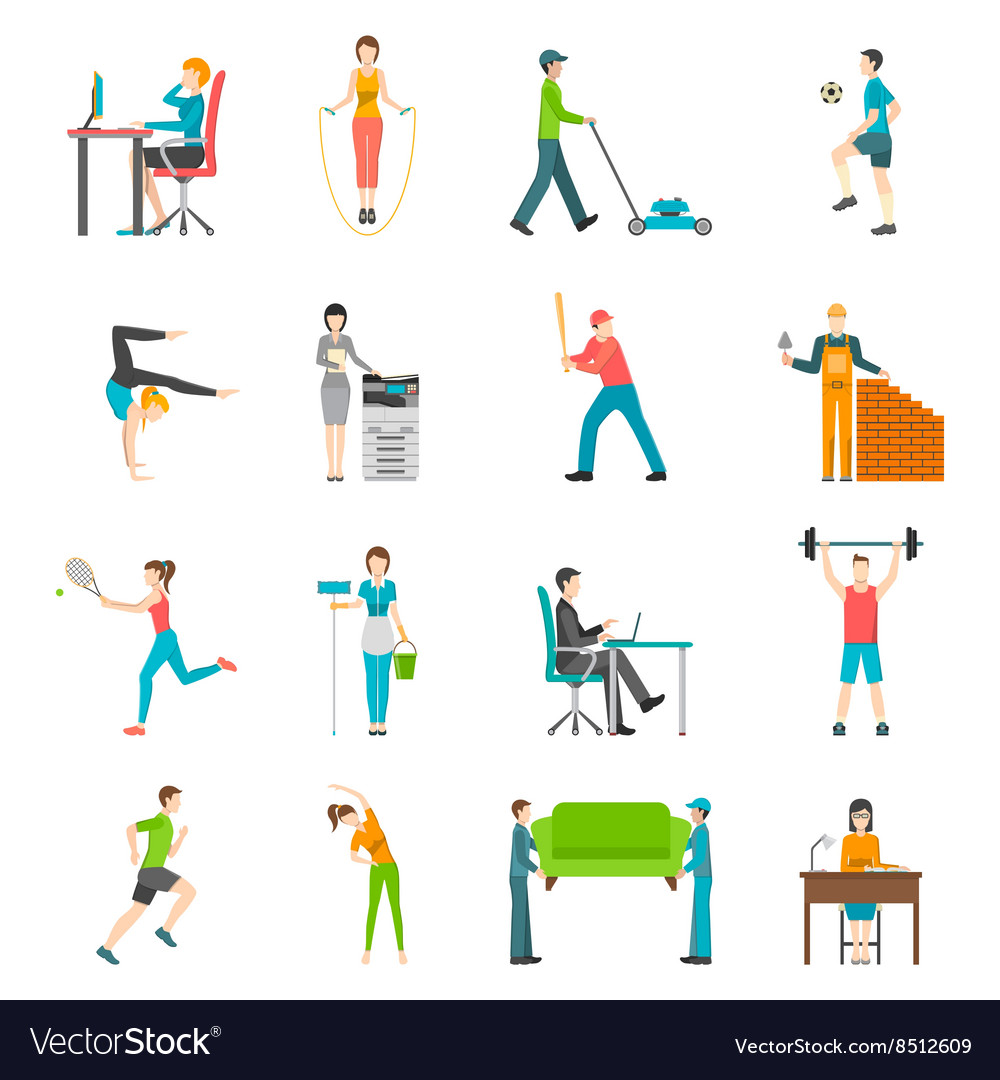 Fiziksel aktivite
 Günlük yaşam içerisinde, iskelet kasları kullanılarak yapılan ve enerji harcamasını gerektiren her hareket fiziksel aktivite olarak tanımlanır.
	türüdür.
Egzersiz 
(Düzenli Fiziksel Aktivite)
	Fiziksel uygunluğun bir veya daha fazla bileşeninin korunmasını veya geliştirilmesini amaçlayan düzenli, planlanmış ve tekrarlı fiziksel aktivitelerdir.
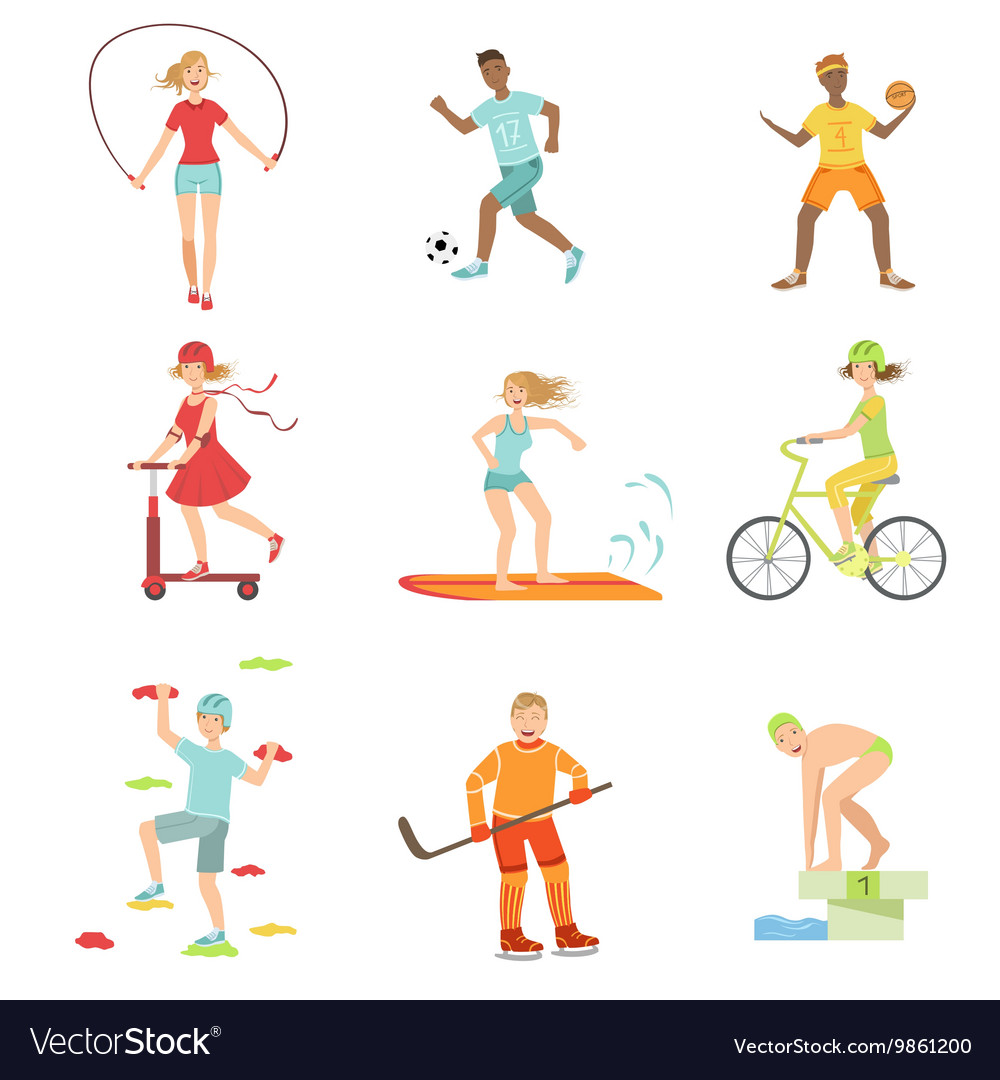 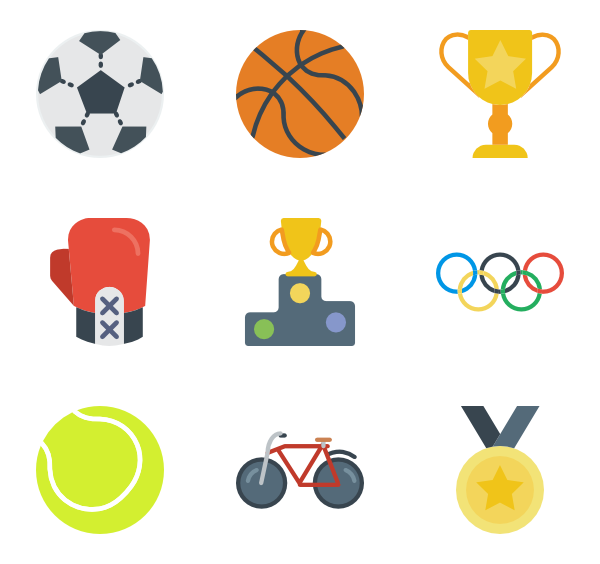 Spor
	Belirli kurallar içerisinde yapılan, genellikle yarışma amacı taşıyan, lisanslı amatör ve profesyonel sporcuların gerçekleştirdiği aktivite türüdür.
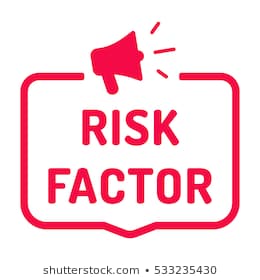 Yetersiz Fiziksel Aktivite – Risk Faktörü
Kardiyovasküler hastalıklar, 
Kanser,  
Diyabet gibi bulaşıcı olmayan hastalıklar (BOH) için önemli bir risk faktörüdür.

Türkiye’de Kadınların % 87 si, erkeklerin ise % 77 si yeteri kadar aktif değildir.
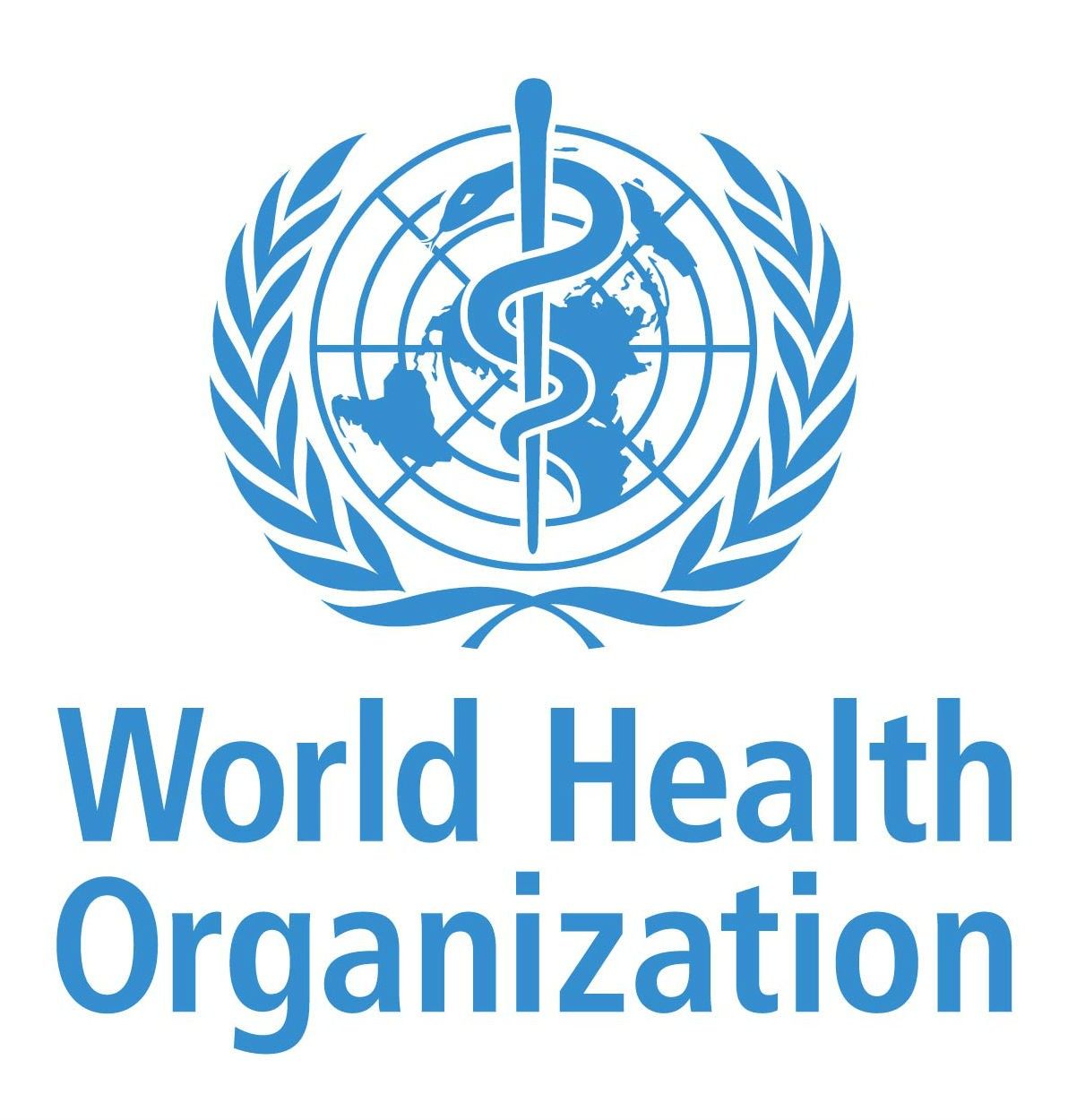 Dünyada, her 4 yetişkinden biri yeterince aktif değildir.     	Dünyadaki yetişkin nüfusunun% 80'inden fazlası fiziksel olarak yetersizdir.